Как устроен наш язык
Контрольная работа «Пробую свои силы»
«Начальная школа 21 века»
Русский язык
3 класс 2 четверть
Баранник Ирина Алексеевна
Учитель начальных классов
МБОУ СОШ №12 
г. Белая Калитва п. Коксовый 
Ростовской области
1. Выпиши из предложенийграмматические основы.
В сумерках я увидел двух больших птиц.

Чистый сосновый бор очень красив.

В воскресенье мы с другом пойдём на охоту.
я  увидел
бор  красив
мы с другом пойдём
2. Найди и подчеркни в предложениях все обстоятельства места.
По ночам в глубоких дуплах страшно кричали совы.

Трава зелёной щёточкой поднялась на полях.
3. Найди и подчеркни в предложении все дополнения, письменно задай к ним вопросы.
Стрелками покажи, от какого слова ставятся вопросы.
Маляр покрасил белой краской оконные рамы.
что?
чем?
4. Прочитай предложения. Определи, каким членом предложения является слово ель.
Текст слайда
Хороша  ель зимой.

Вершина  ели  увешана  шишками.

Эту ель посадил много лет назад мой дед.

Весной на елях появляются молодые побеги.
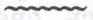 5. Придумай и запиши предложение,  в котором данные слова  будут указанными членами предложения. Охарактеризуй  предложение
По цели высказывания и интонации  .
Текст слайда
происшествие -
случилось -
дом -
однажды -
наш -
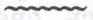 чрезвычайный -
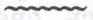 ночью -
Однажды ночью в нашем доме случилось чрезвы-чайное  происшествие.
Повеств.,  невоскл.
4. Прочитай текст.  Найди предложение, которое соответствует схеме:
Текст слайда
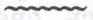 Подчеркни в нём все члены предложния.
Я лежу в душистой траве на лугу. Качаются над головой золотые цветы.
Трепещут лёгкие стрекозы. Пробегают
по невидимым тропкам муравьи. В небе
над облаками кружат быстрые ласточки.
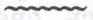 Вы можете использовать данное оформление 
для создания своих презентаций, 
но в своей презентации вы должны указать 
автора шаблона: 

Ранько Елена Алексеевна 
учитель начальных классов  
МАОУ лицея №21 г. Иванова
Благодарность автору шаблона Ранько Елене Алексеевне.
Сайт: http://elenaranko.ucoz.ru/
Источники
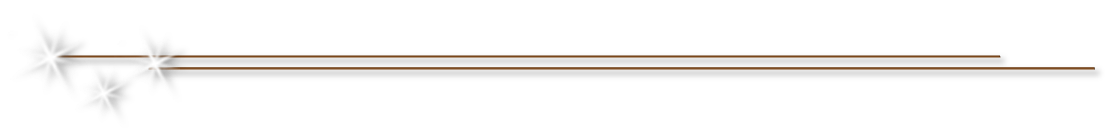 Шаблон выполнен в программе Adobe Photoshop CS2. 
Для создания использовались изображения:

 шелковая ткань (рамка, фон) :   
http://www.sihirperisi.com/icerik/psd/background-arkaplan-ipek-Chinese-silk%20(17).jpg
   золотой фон для цветов: http://www.bankoboev.ru/fons/MjEzMA==/Bankoboev.Ru_zolotoi_fon.jpg
   декоративный элемент внизу выполнен при помощи маски: 
http://www.cantinhodaverinha.net/masks/SN41_Verinha.msk.jpg    
   картинка для создания обводки:
http://fony-kartinki.ru/_ph/50/2/68293632.jpg 


На момент создания презентации все ссылки активны.